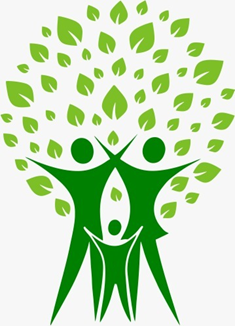 Региональный конкурс экологических проектов 
«Зелёная планета»


25 февраля 2021 года
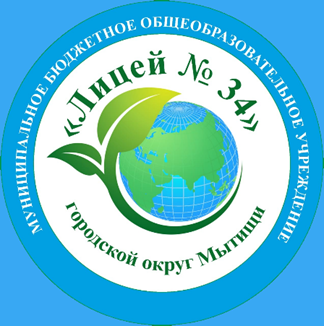 II региональный конкурс 
экологических проектов «Зелёная планета»
I региональный конкурс экологических проектов «Зелёная планета»
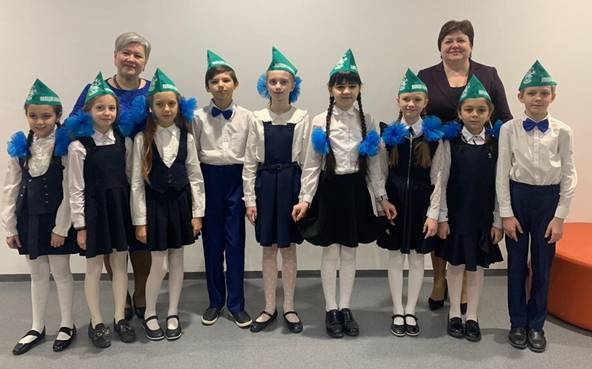 На конкурс были представлены 93 проекта в следующих секциях: «Экспериментально – опытническая деятельность», 
«Экологические проблемы флоры и фауны Московской области», «Геоэкология», «Общая экология», «Экология человека», 
«Медиапроект», «Юниоры».
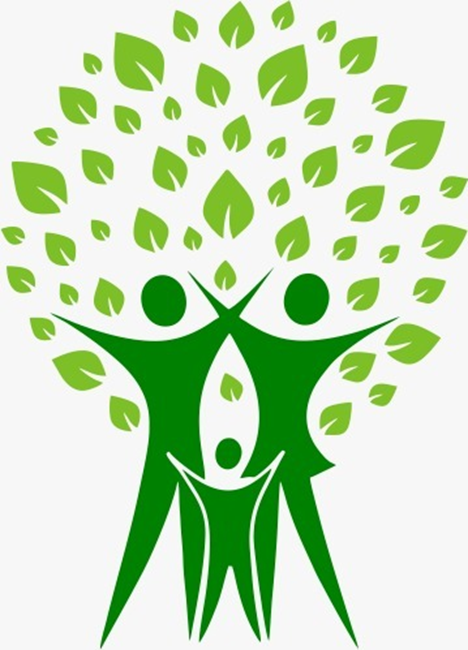 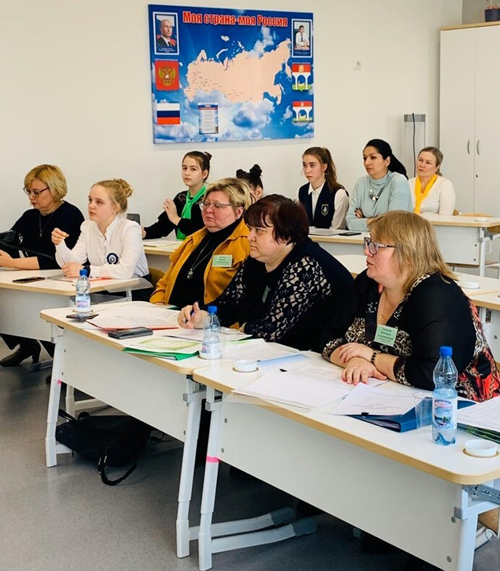 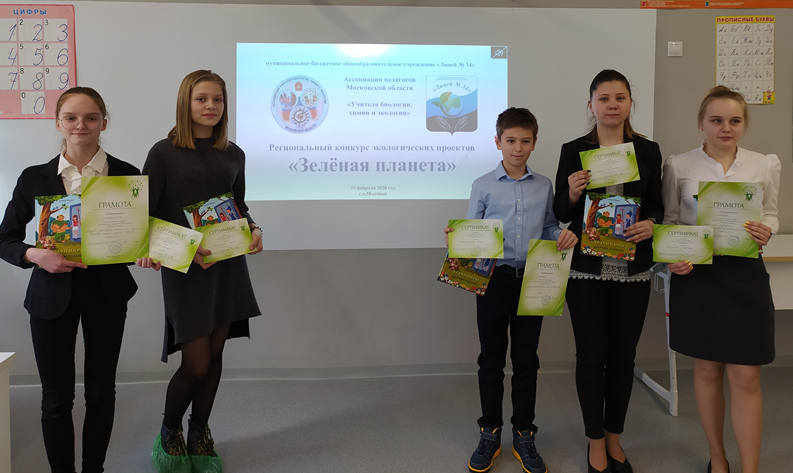 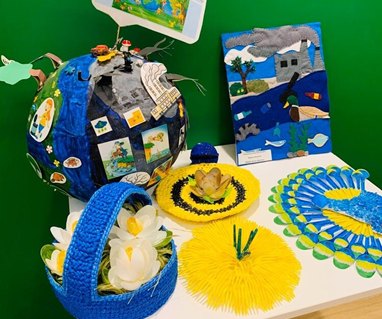 Приветствуем участников 
II регионального конкурса экологических проектов 
«Зелёная планета»
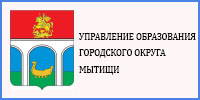 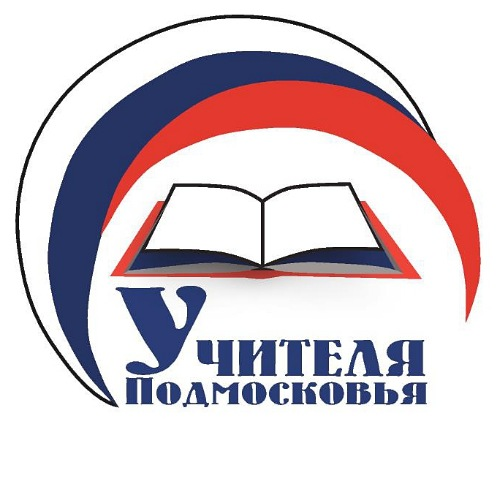 Организаторы: 
Ассоциация педагогов Московской области «Учителя Подмосковья», 
Ассоциации педагогов Московской области «Учителя биологии, химии и экологии», 
Управление образования Администрации городского округа Мытищи Московской области,
 МГОУ (биолого-химический факультет).

Участники:  обучающиеся 4-11  классов образовательных учреждений и учреждений дополнительного образования Московской области, прошедшие конкурсный отбор в соответствии с положением.
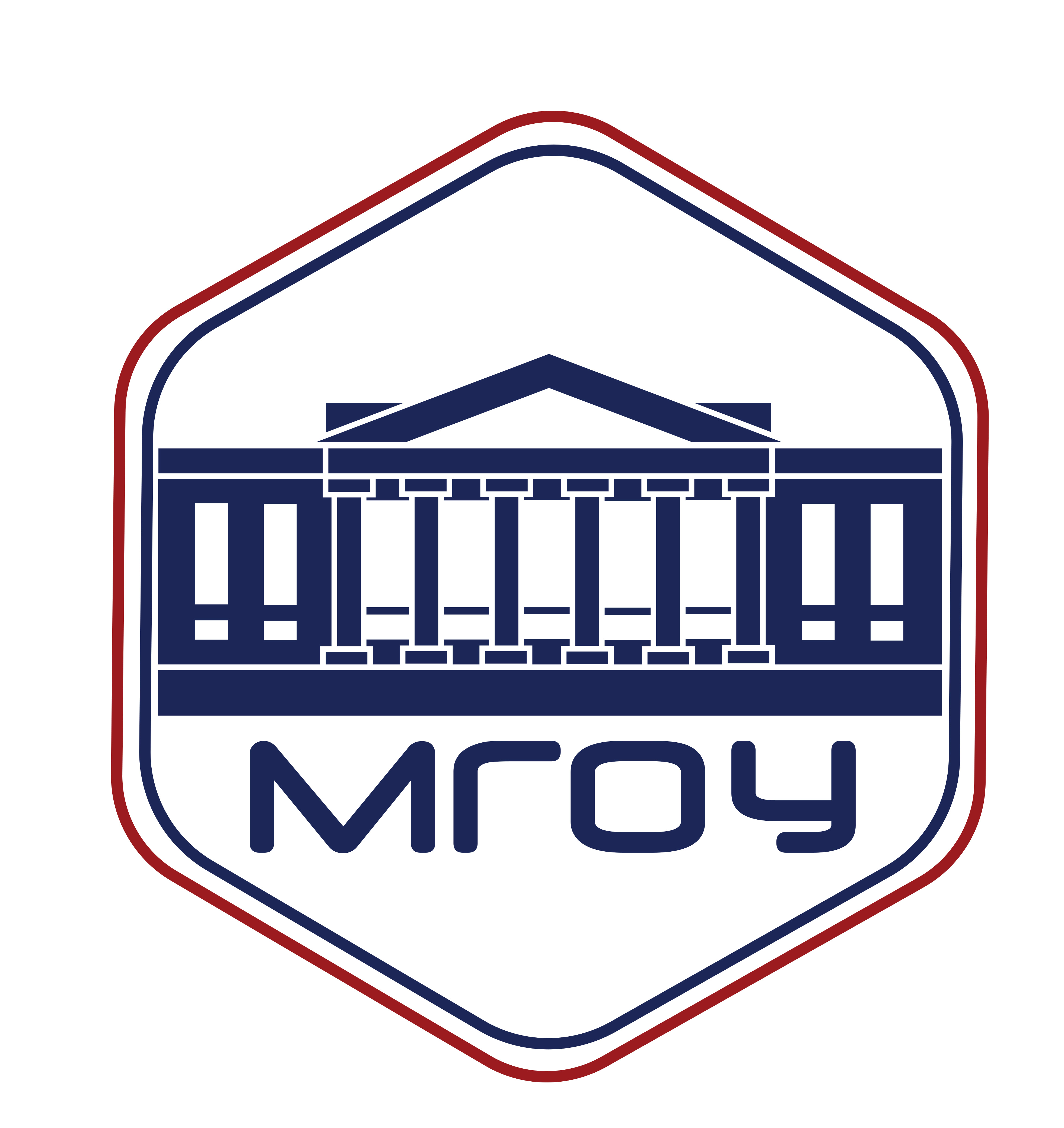 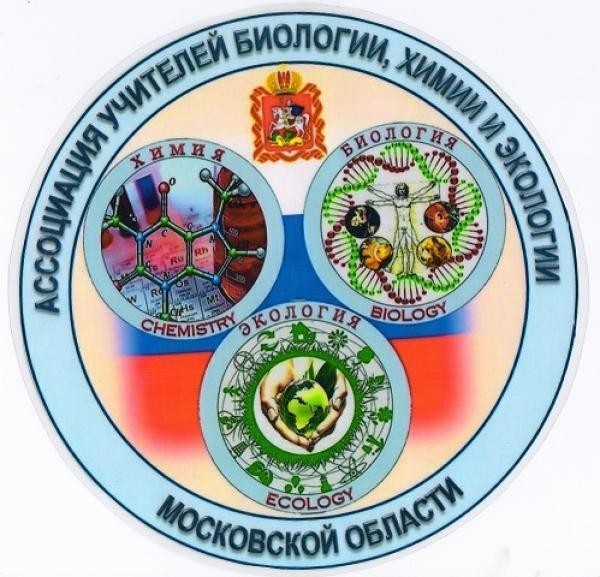 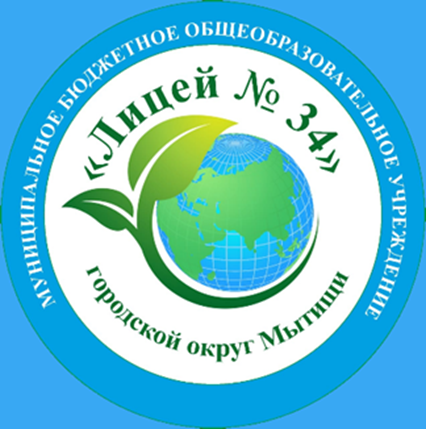 II региональный конкурс 
экологических проектов 
«Зелёная планета»!
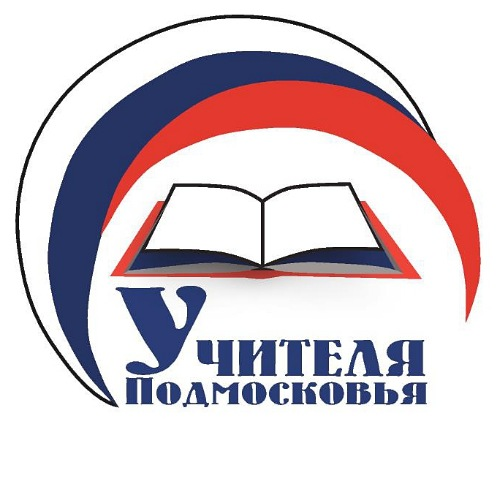 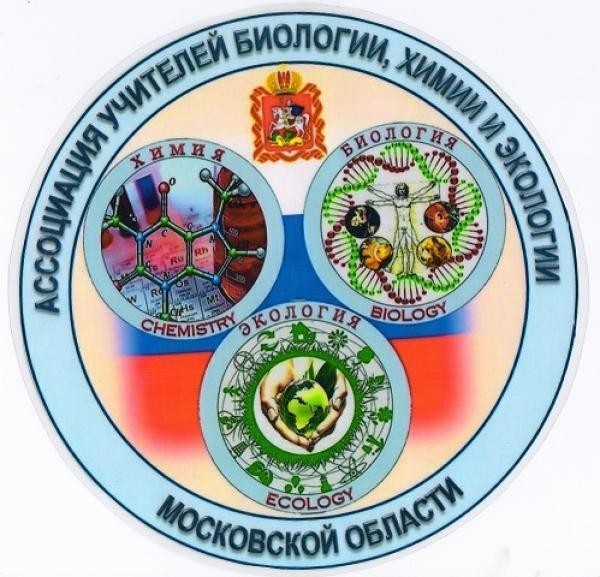 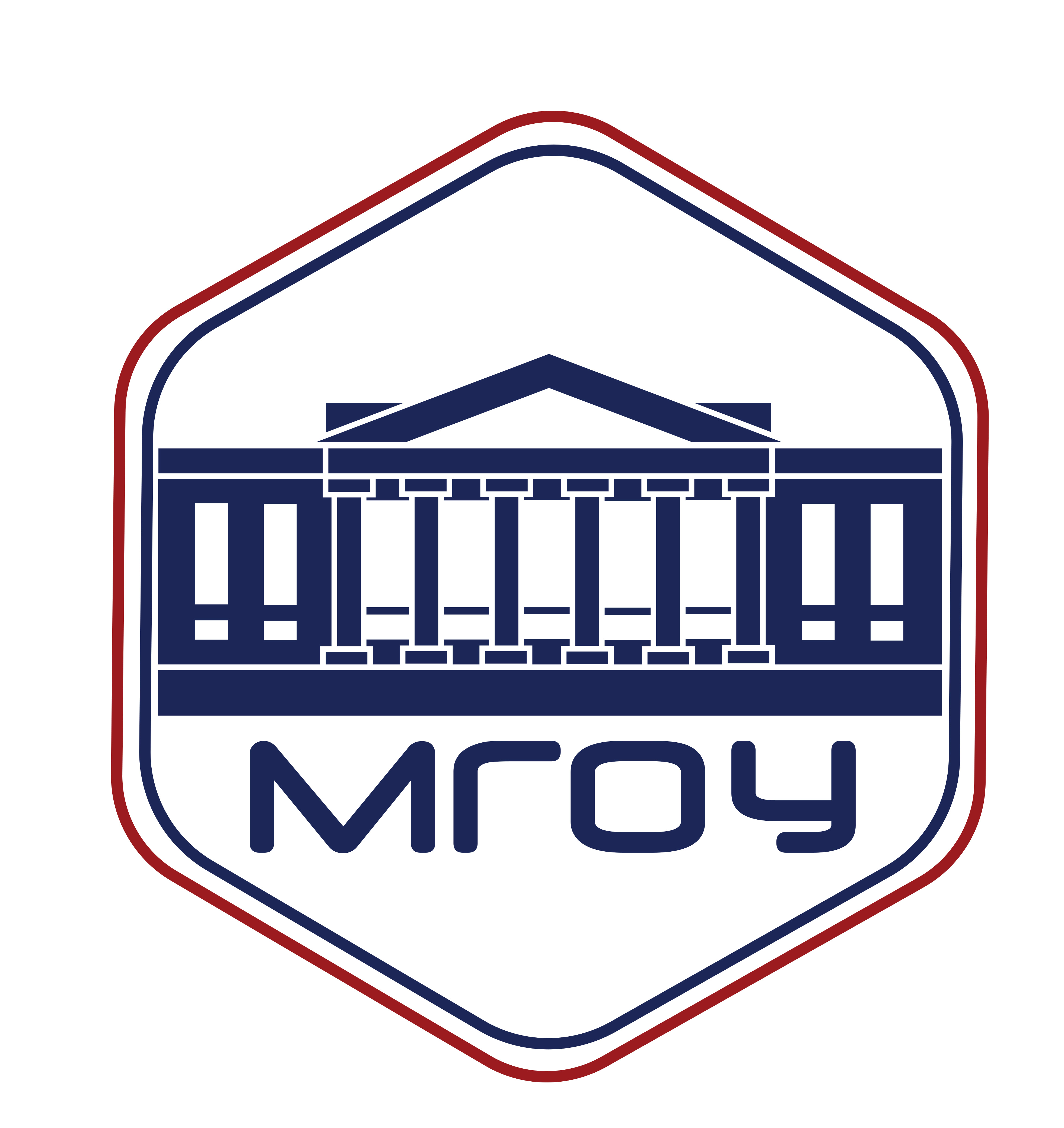 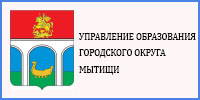 На конкурс представлено 57 проектов в следующих секциях: «Экспериментально – опытническая деятельность», 
«Экологические проблемы флоры и фауны Московской области», «Геоэкология», «Общая экология», 
«Экология человека», «Медиапроект».
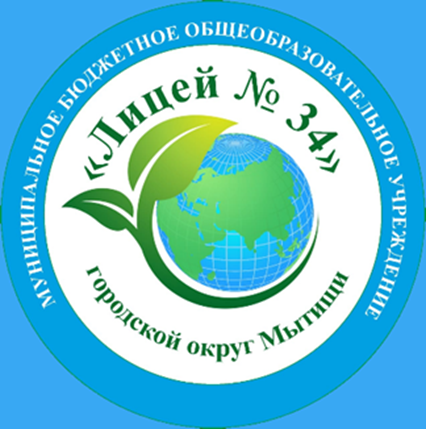 Желаем плодотворной работы!
Приветствие участников 
Всероссийского проекта 
«Эколята»
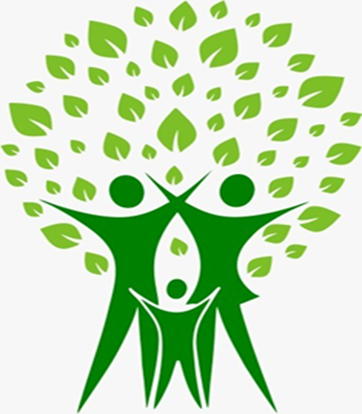 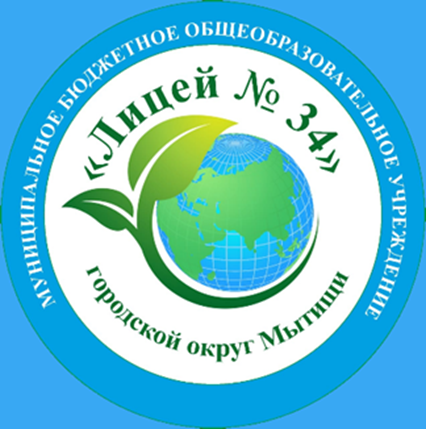 II региональный конкурс 
экологических проектов «Зелёная планета»
II региональный конкурс 
экологических проектов 
«Зелёная планета»!
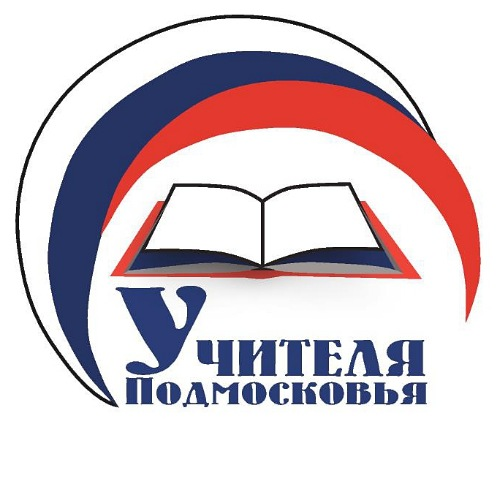 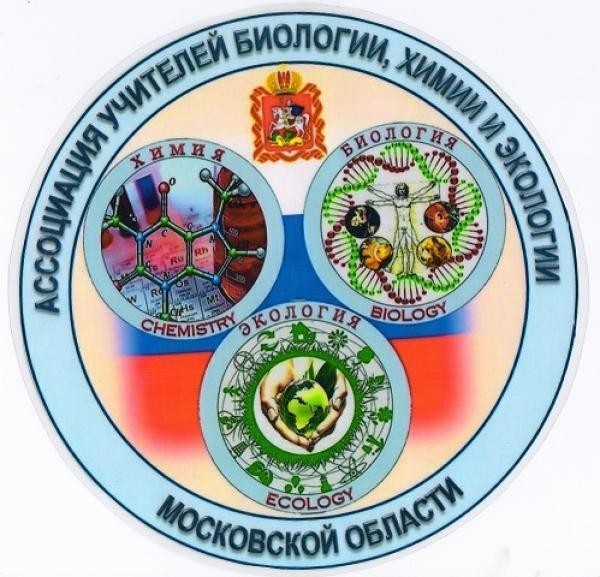 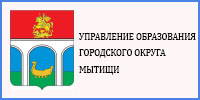 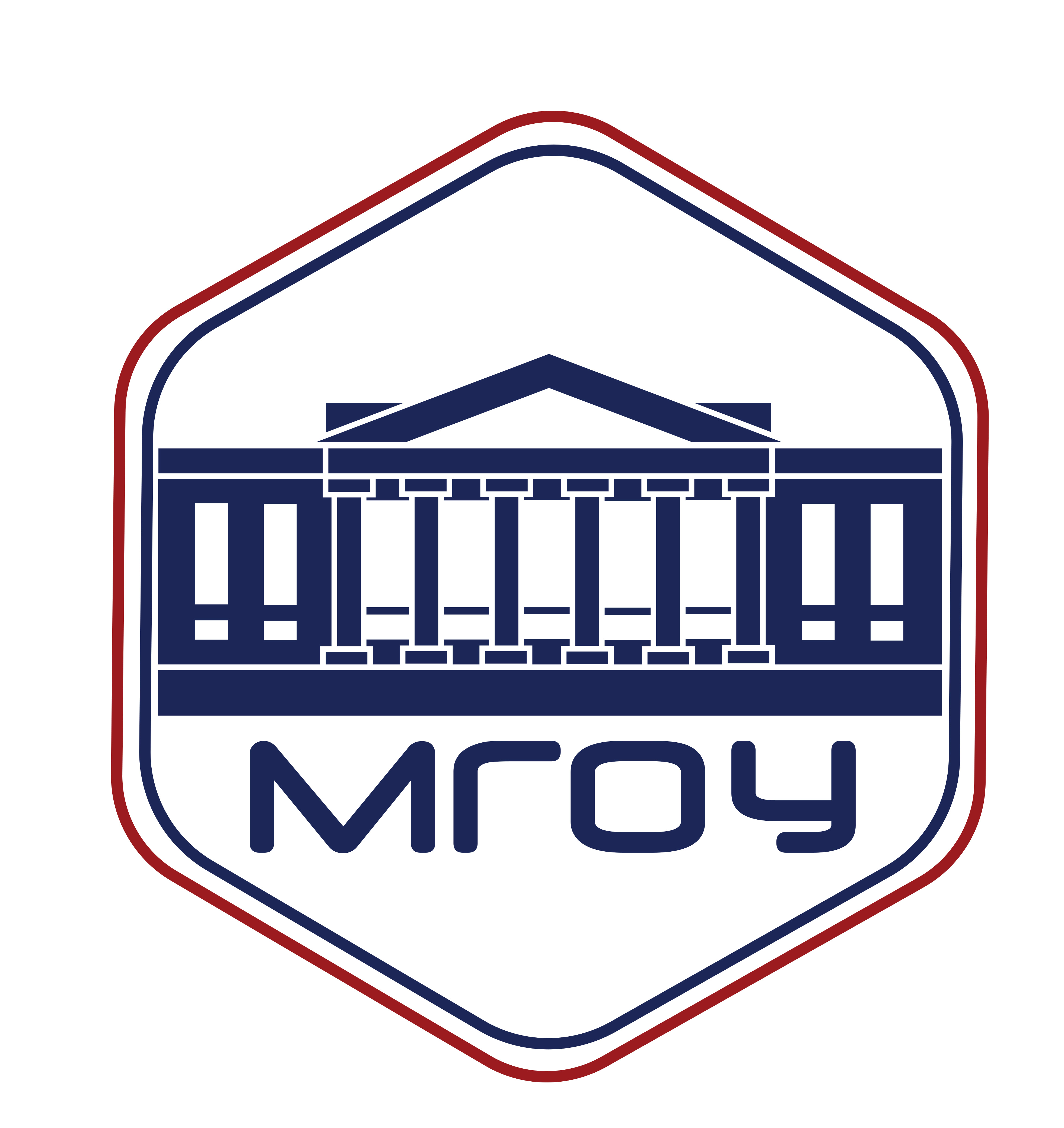 Желаем плодотворной работы!
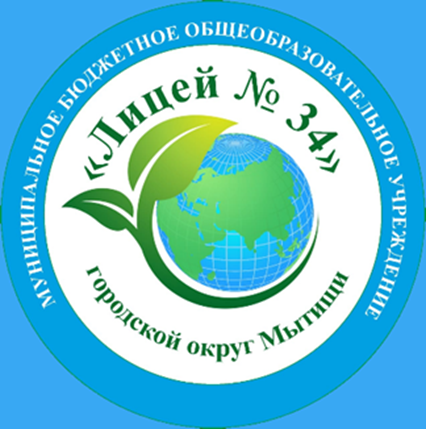 Спасибо за внимание!